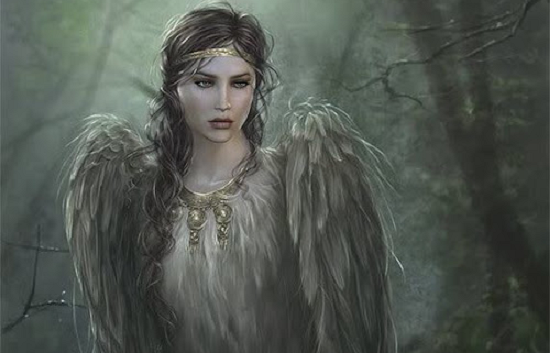 гарпия
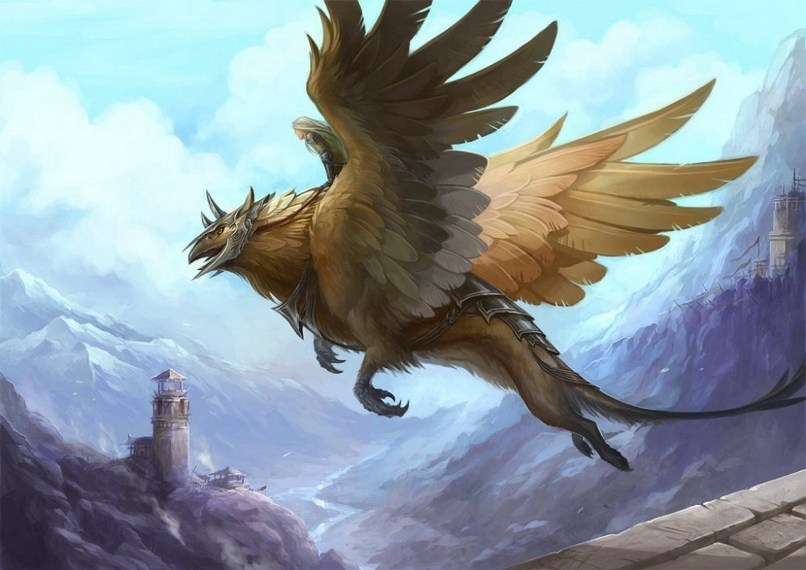 грифон
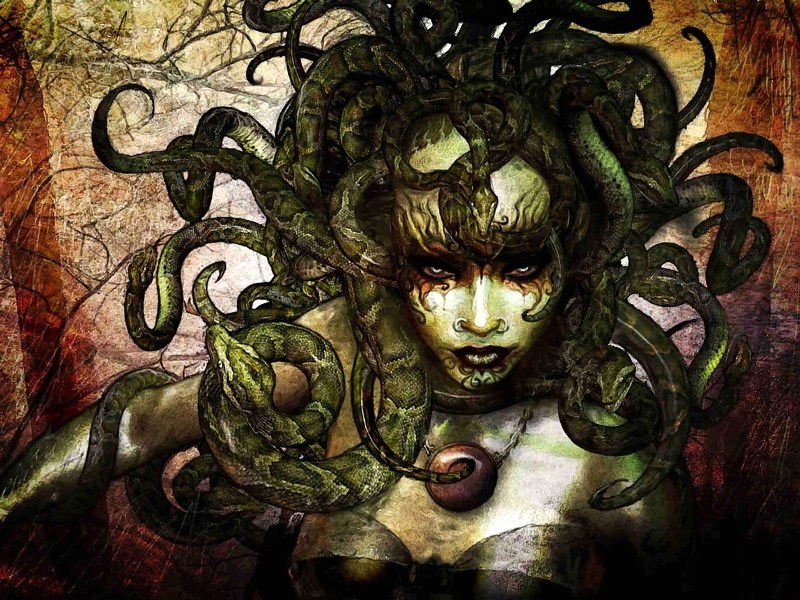 Медуза
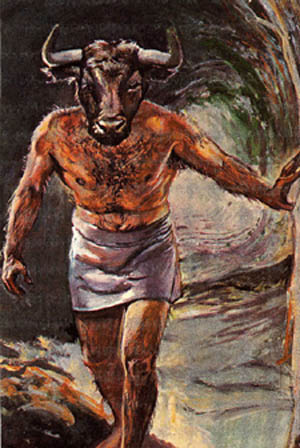 минотавр
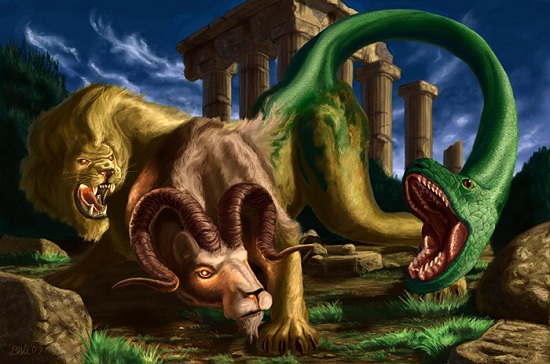 химера
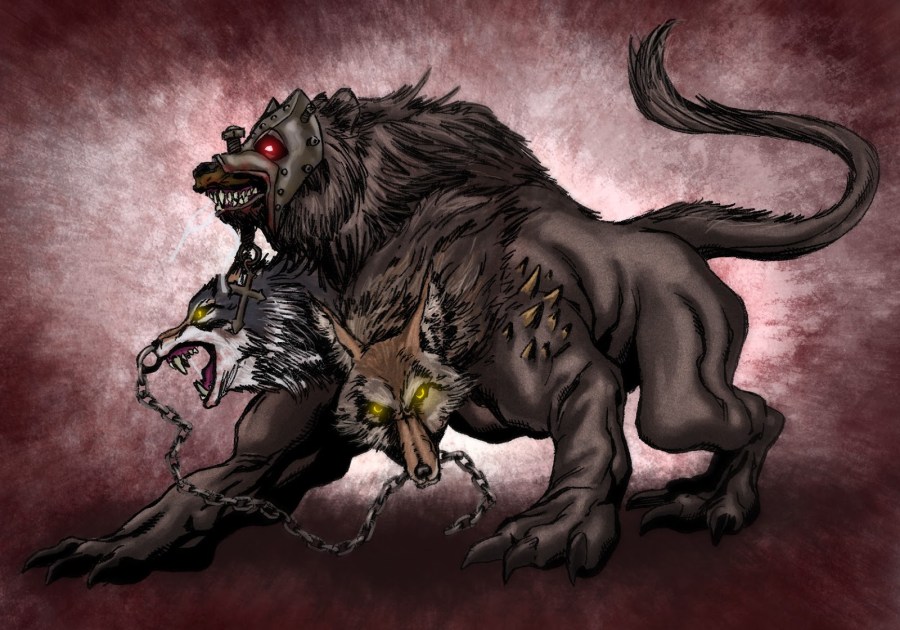 Цербер
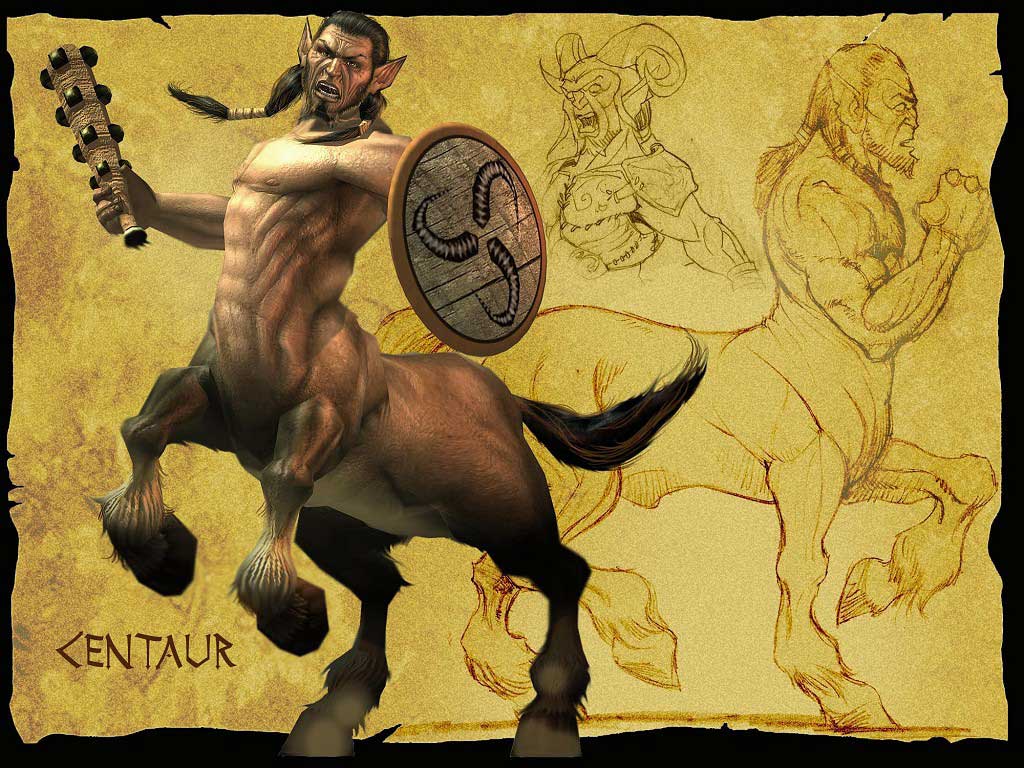 кентавр
Тема урока:
«Фантастические 
Существа»
Цель урока:
Научится рисовать 
Фантастические существа
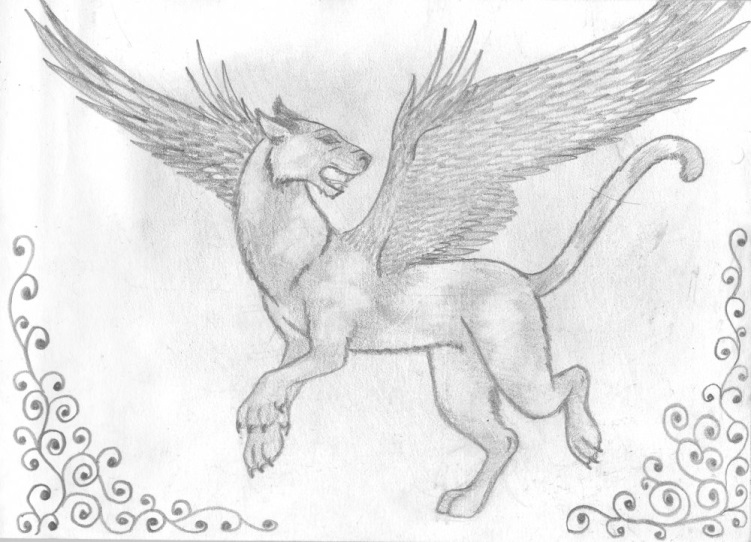 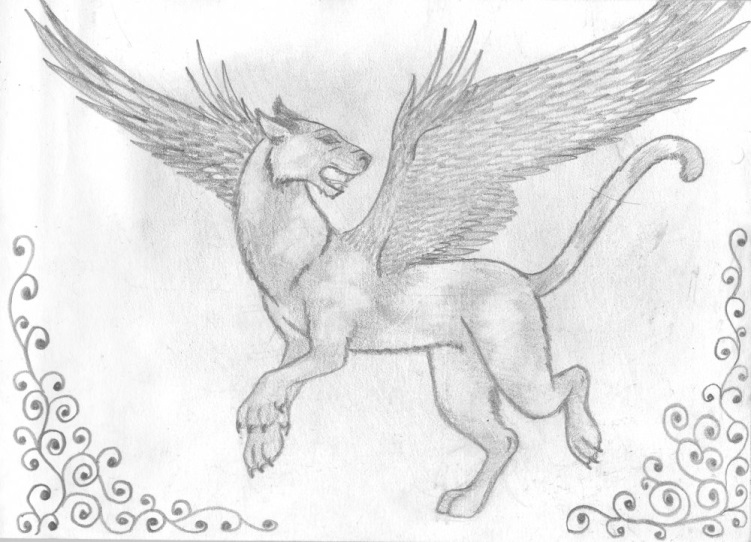 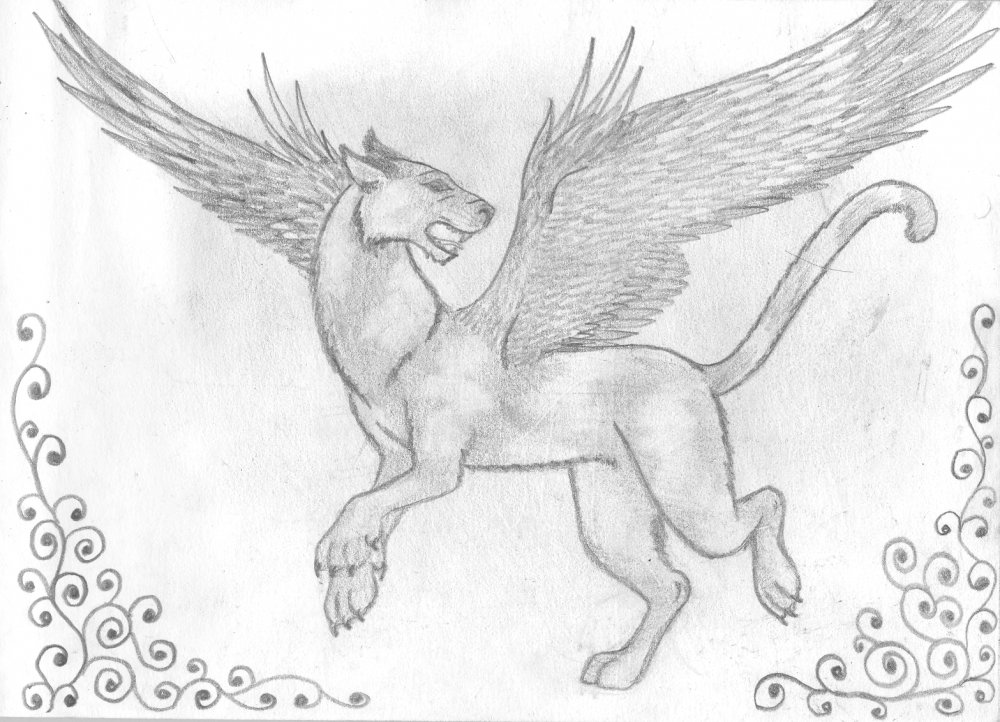 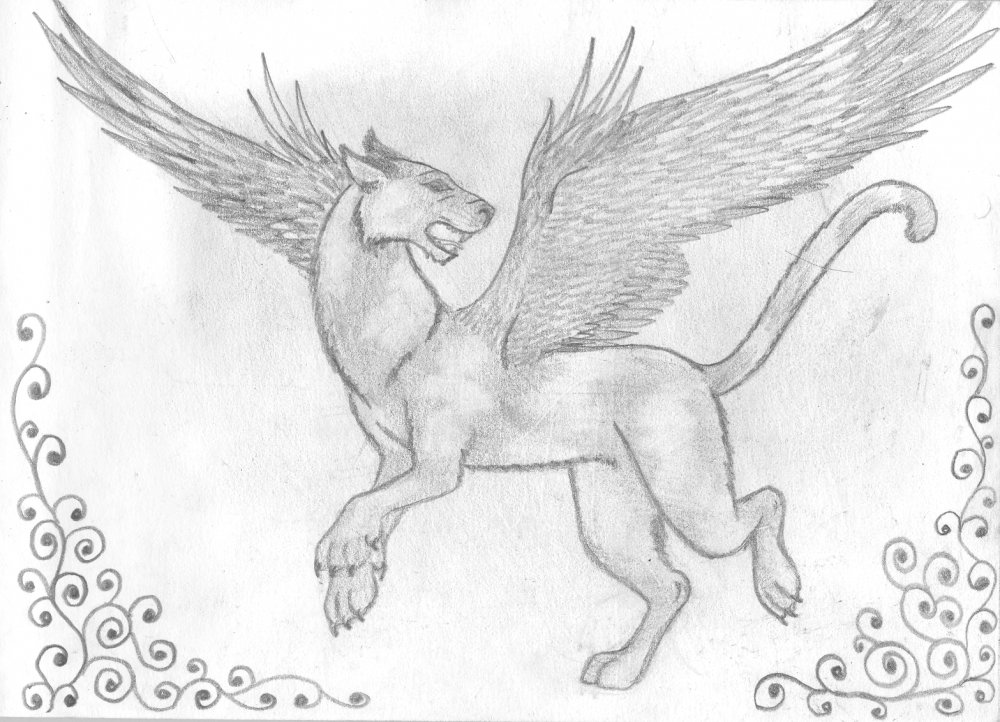 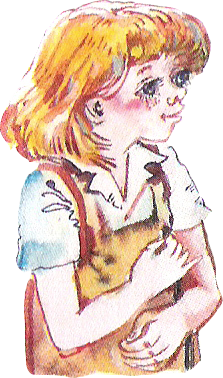 На уроке мне 
понравилось…
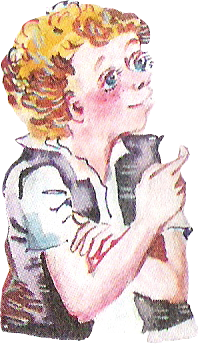 Возникли трудности …